Abstract
 
This presentation gives an overview on measurement and management functions in IEEE 802.11, and concludes that these functions can be covered by OmniRAN specification.
Measurement and Management in IEEE 802.11
2016-03-15
Hao Wang
Fujitsu R&D Center
Background
Wi-Fi networks in home environments usually operates without any centralized control with individual stations controlling access to the medium, but for enterprise and WMAN deployments, radio resource measurement (802.11k) and wireless network management (802.11v) help optimize applications by managing radio network resources effectively. 
802.11k covers access point (AP) measurements and has been adopted quite widely by AP and device vendors 
802.11v allows AP measurements to be used in order to enable centralized remote configuration of client device parameters
These 802.11 extensions alone are not sufficient to create a managed network. A network management entity must sit above these interfaces and provide the control function.
SME
SME
Measurement
Policy
MeasurementPolicy
Channel Switch 
Decision
MREQUEST
/MREPORT
MREQUEST
/MREPORT
CHANNEL
 SWITCH
MEASURE
MLME
MLME
Channel Switch 
Timing
Measurement
Processing
Measurement
Frames
Measurement
Frames
MAC Timing
PLME
Layer Management Model
The layer management model of 802.11h provides a preliminary entity as ‘OAM client’ residing in ‘SME’.
The model assumes that policy decisions, e.g. measurement and channel switching resides in the SME
The protocol for measurement, switching timing, and the associated frame exchanges resides within the MLME
The model was adopted by 802.11k for use and actually are the foundation for providing the 802.11k measurements
‘OAM client’
Management Interfaces
Primary interface to obtain real-time information through the request/response mechanisms of radio measurements (RM, 802.11k) and wireless network management (WNM, 802.11v)
Secondary interface provided to the management applications (NMS, EM) by performing MIB.get and MIB.set operations, e.g. SNMP GET and SET.
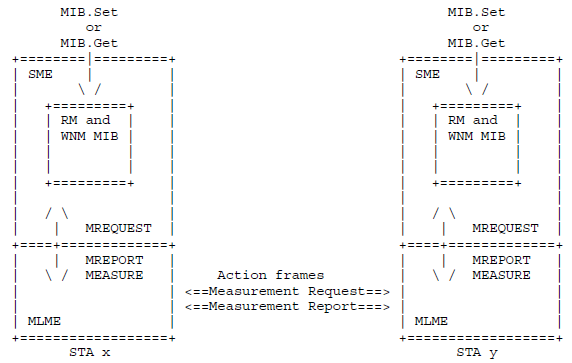 e.g. SNMP GET and SET
Secondary Interface
Primary Interface
Comparing 802.3ah and 802.11k,vCapability Discovery
Comparing 802.3ah and 802.11k,vRemote Failure Indication
Regarding security, shared channel resource allocation, QoS, channel condition, etc
Comparing 802.3ah and 802.11k,vLink Monitoring
Comparing 802.3ah and 802.11k,vRemote Test
Measurement Procedure (11k)Example of STA Statistic
A sends measurement request for STA statistic
Set report condition: dot11RMRqstSTAStatTrigSTAFrameDupeCntThresh

B accepts measurement request
B processes measurement
B stores measurement results in MIB

B sends measurement report of STA statistic
Generates a report every time duplicate frame count has increased more than dot11RMRqstSTAStatTrigSTAFrameDupeCntThresh
STA A
STA B
Measurement request
Initiated by SME through primitive
Process Measurement
Store results in MIB
Measurement report
Measurement report
…
Report results to SME by primitive
Diagnostic Procedure (11v)Example of Association Test
A sends Diagnostic Request for association test
Indicate the target AP (STA C) for testing

B accepts request and processes association test
De-association with A
Association with C and store association results in MIB
De-association with C
Re-association with A

B sends Diagnostic report
Including testing results
STA B
STA A
STA C
Diagnostic  request
(type = association test)
Process Association Test
Initiated by SME
De-association request
De-assocation reply
Association request
Association reply
De-association request
De-association reply
Re-association request
Re-assocation reply
Report results to SME
Diagnostic report
802.11 Fits in a Common Structure
802.3ah
802.1ag
802.11 k/v
OmniRAN
NMS
NMS
NMS
Ex. SNMP manager
NMS 
(SS)
R2, R4, 
R11
Itf-N
Itf-N
Itf-N
Element Manager (EM)
EM
Element Manager (EM)
Ex. SNMP manager/ agent
Controller
Ex. SNMP interface
R5, R7
OAM client
Ex. SNMP agent
OAM client
Ex. SNMP agent
RM/WNM MIB
RM/WNM MIB
802.3 OAM service interface
MLME/PLME
 SAP
Layer management interface (LMI)
Interface
MAC/PHY interface
MAC/PHY interface
MAC/PHY interface
MAC/PHY interface
MAC/PHY interface
MAC/PHY interface
OAMPDU
CFM message
Management/action frame
Annex:Management Functionality of WiMAX
Source: WMF-T31-119-R016v01 "WiMAX Network Management: NMS to EMS Interface"
Questions, CommentsThank YOU!